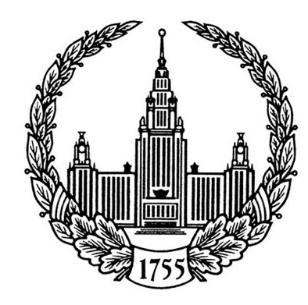 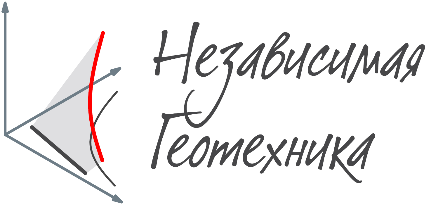 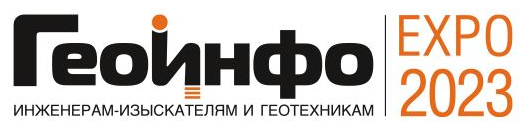 способа определить секущий модуль E50ref для модели Hardening Soil
4
МИРНЫЙ Анатолий Юрьевич
доцент МГУ им. М.В. Ломоносова
генеральный директор ООО «Независимая геотехника»
кандидат технических наук
Секущий модуль E50ref – частное значение
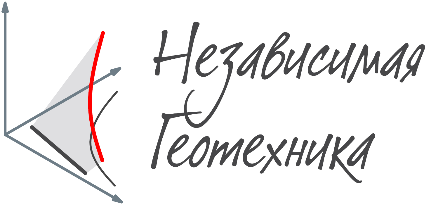 «Правильный способ» - определить секущий модуль на основании значений параметров сопротивления сдвигу для ИГЭ при каждом имеющемся давлении σ3
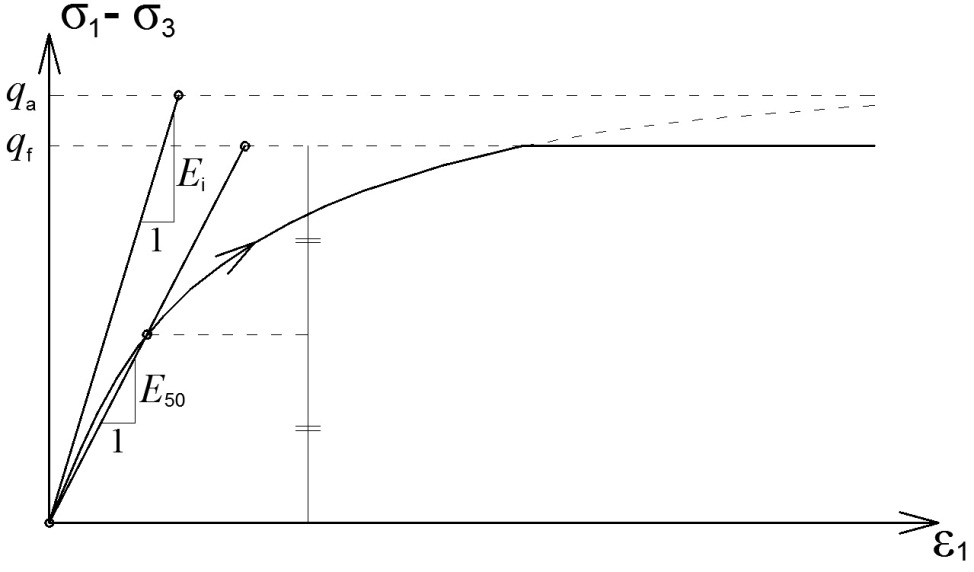 Секущий модуль E50ref – частное значение
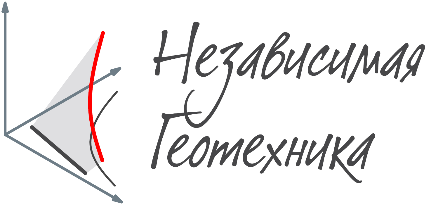 «По ГОСТ 12248» - определить секущий модуль на основании предельного девиатора напряжений для каждого частного испытания
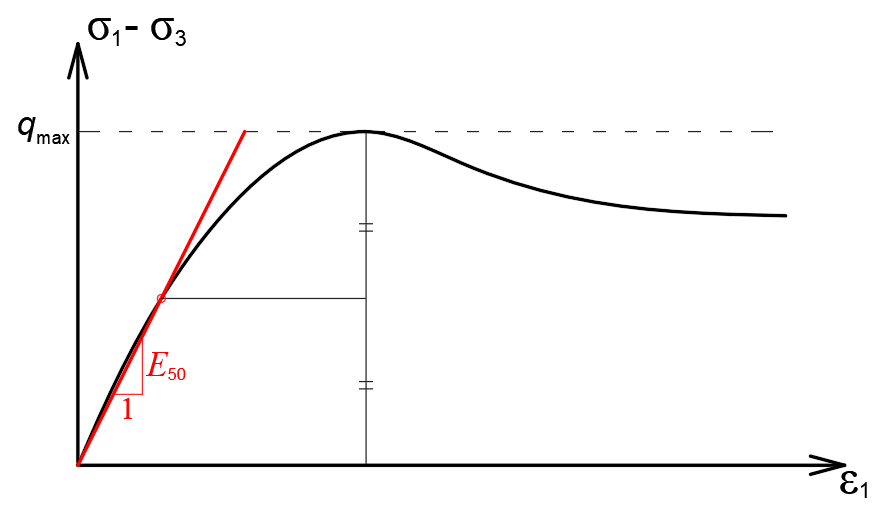 Степенной закон
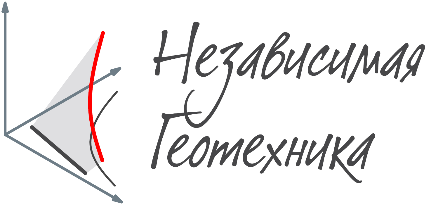 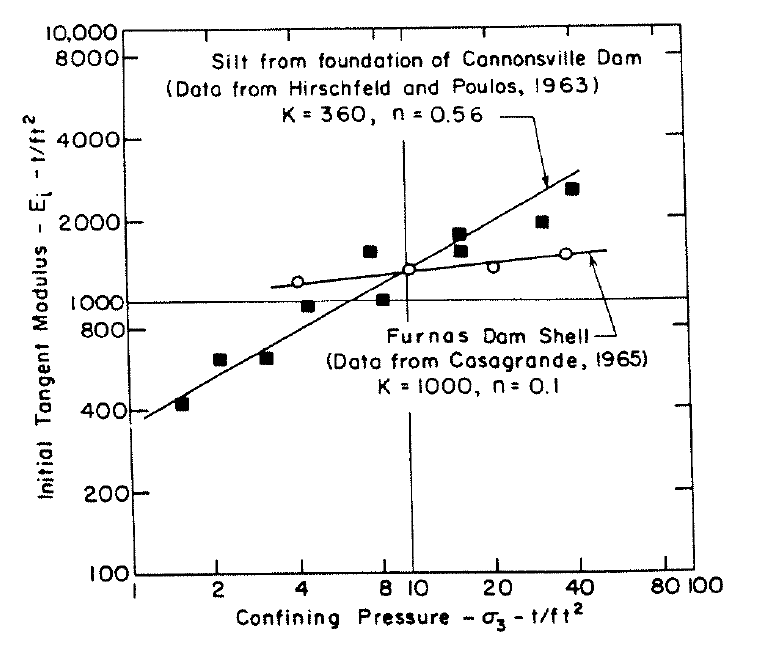 Выборка для ИГЭ
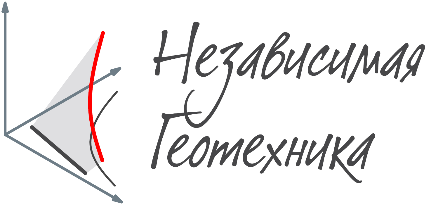 Степенной закон
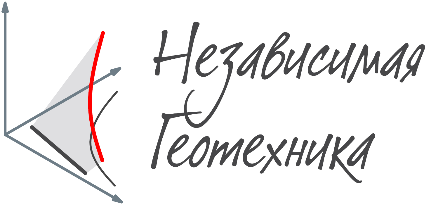 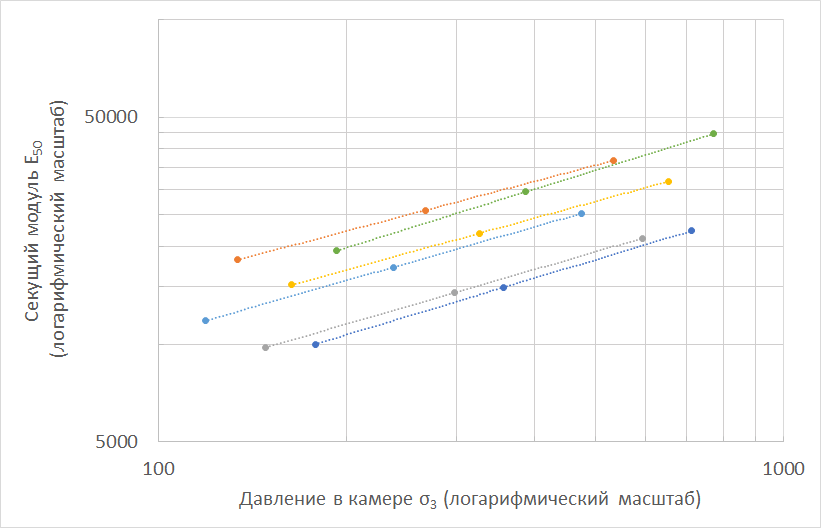 1 – Шесть частных значений при давлении в камере «по ГОСТ»
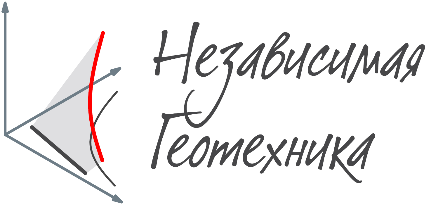 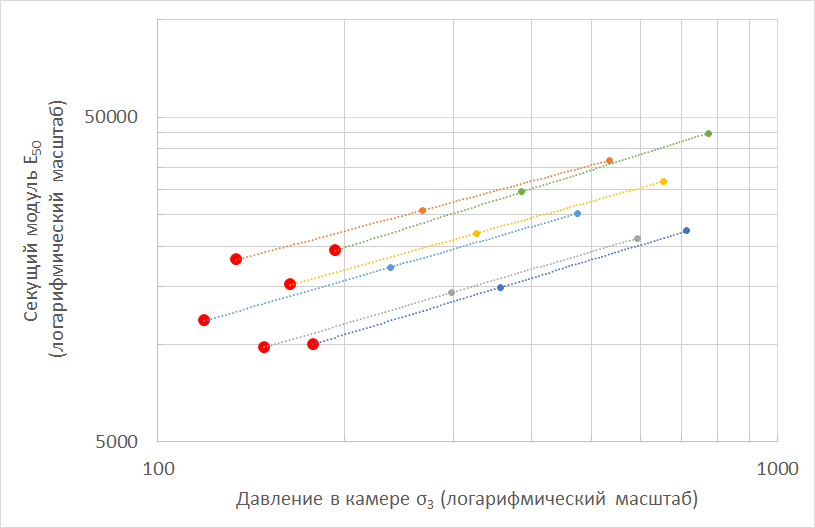 1 – Шесть частных значений при давлении в камере «по ГОСТ»
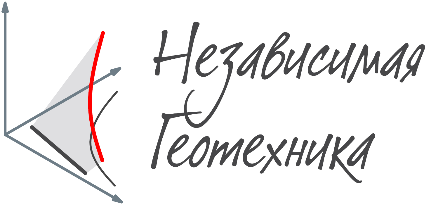 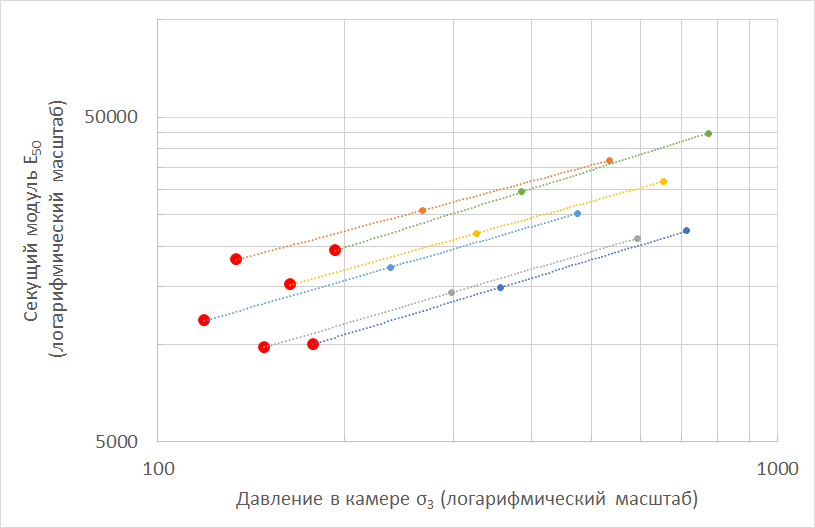 Преимущества: 
нет проблем с экспертизой
статистика «по ГОСТ»

Недостатки:
игнорируется зависимость модуля от обжатия
нельзя определить m
полученное значение не имеет никакого отношения к модели Hardening Soil
2 – Шесть частных значений при опорном давлении
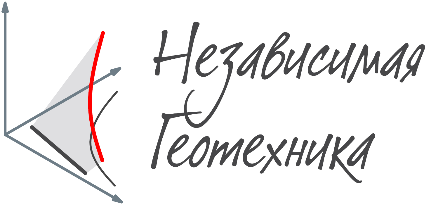 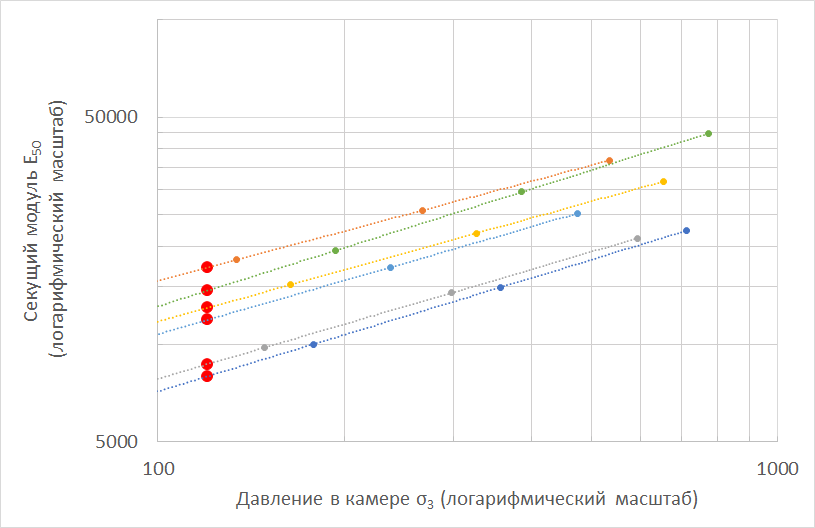 2 – Шесть частных значений при опорном давлении
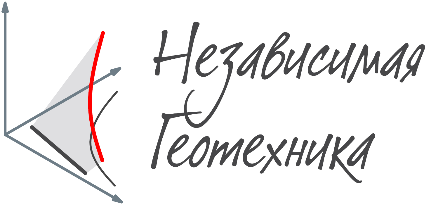 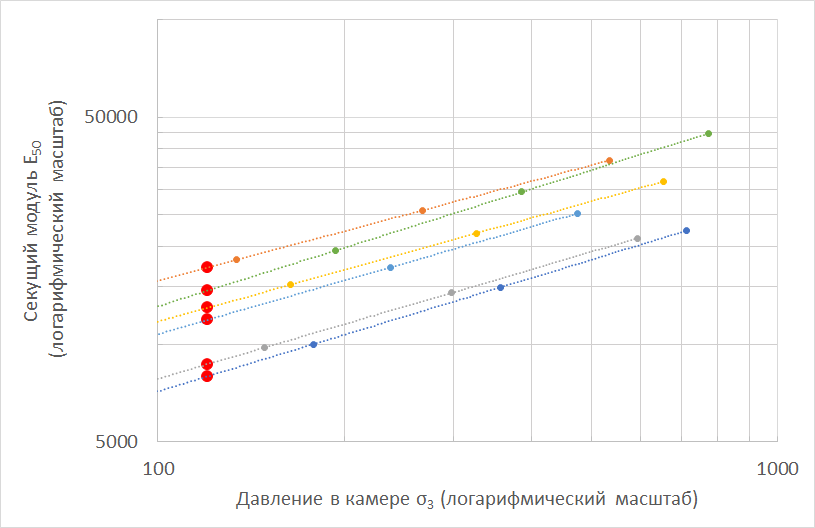 Преимущества: 
нет проблем с экспертизой
статистика «по ГОСТ»

Недостатки:
игнорируются все испытания при σ3 ≠ pref
нельзя определить m
pref нужно знать на момент проведения испытаний
3 – Шесть частных значений при известном m
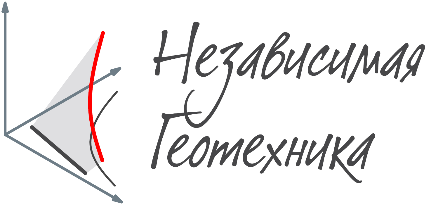 Преимущества: 
на момент проведения испытаний pref не требуется – можно назначать σ3 по ГОСТ

Недостатки:
качество обработки частных значений E50 ref зависит от качества испытаний единичного образца
нельзя определить m для ИГЭ
трудно объяснить эксперту, что пара «m + E50» – это не одно значение, а функциональная зависимость
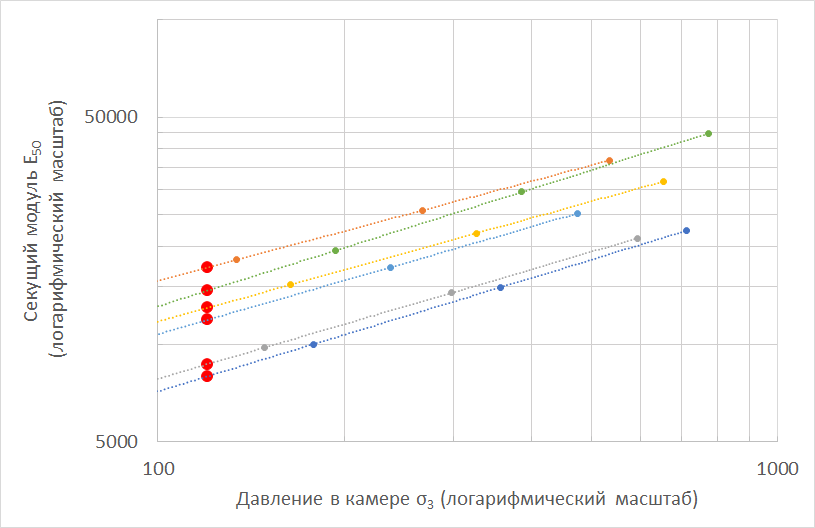 4 – 18+ частных значений
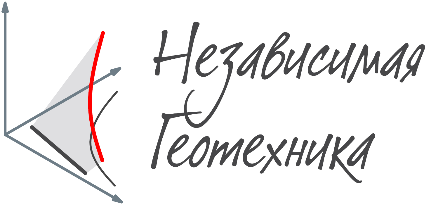 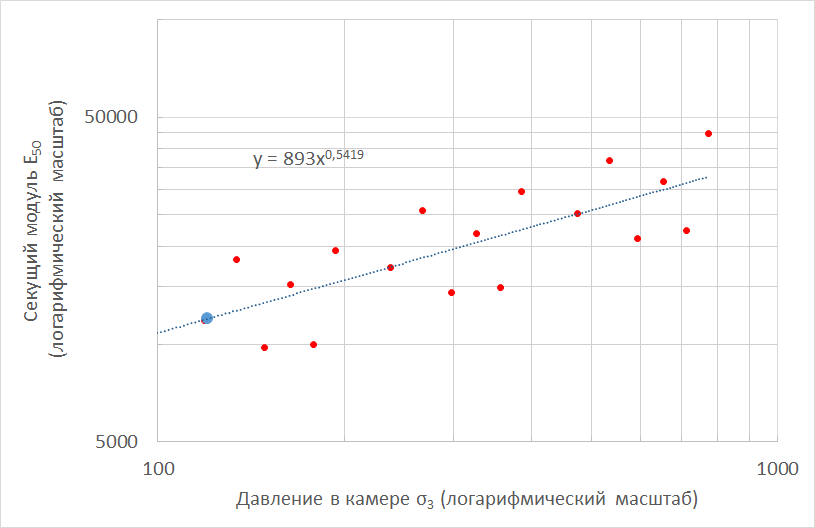 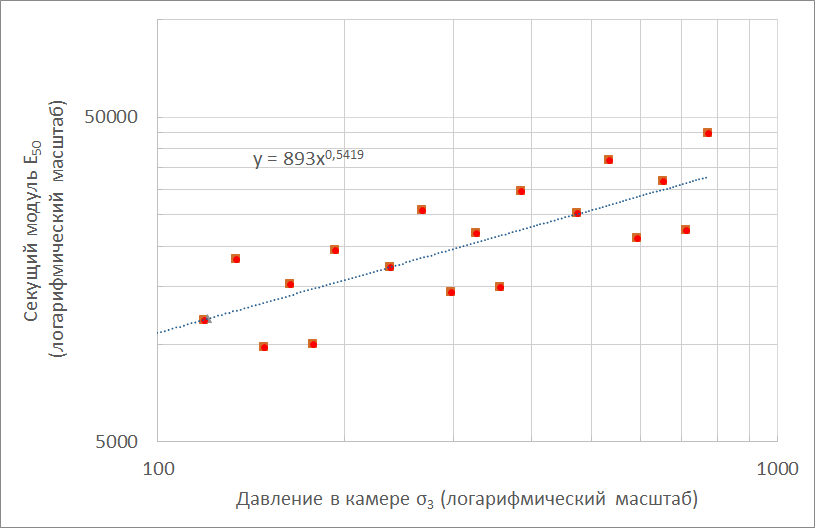 4 – 18+ частных значений
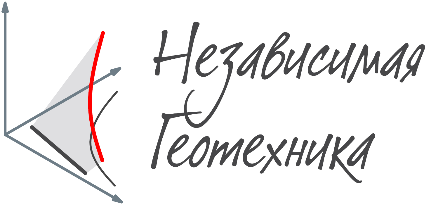 Преимущества: 
и E50 ref , и m определяются для ИГЭ по данным всех имеющихся испытаний
E50 ref может быть определен уже после проведения испытаний для любых значений pref 
σ3 назначается по ГОСТ
легко исключаются «выпадающие» значения
легко выявляется фальсификация

Недостатки:
трудно объяснить эксперту, что так делал еще Казагранде
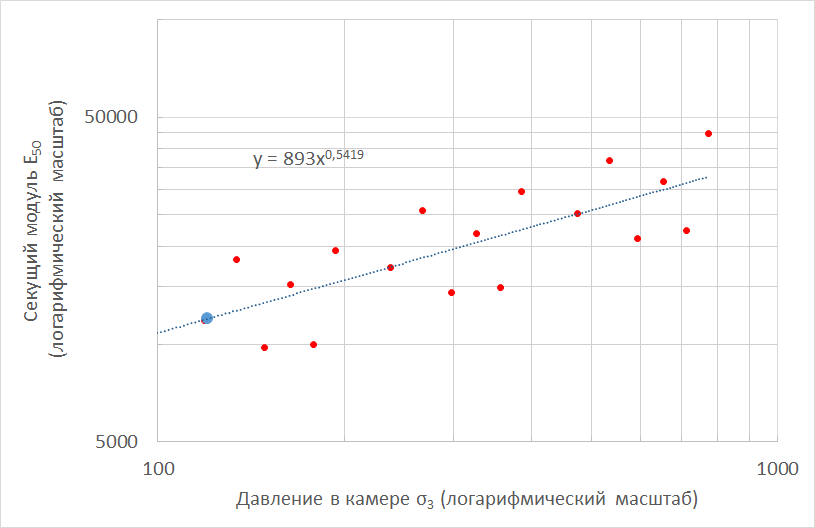 ЗАКЛЮЧЕНИЕ
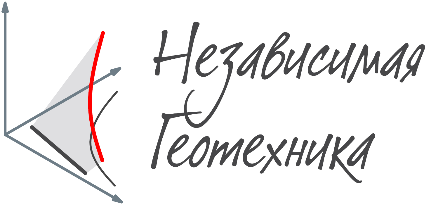 Методы статистической обработки данных по ГОСТ 20522 неприменимы к нелинейным моделям, в которых по умолчанию предполагается закономерное изменение параметров физико-механических свойств с глубиной.